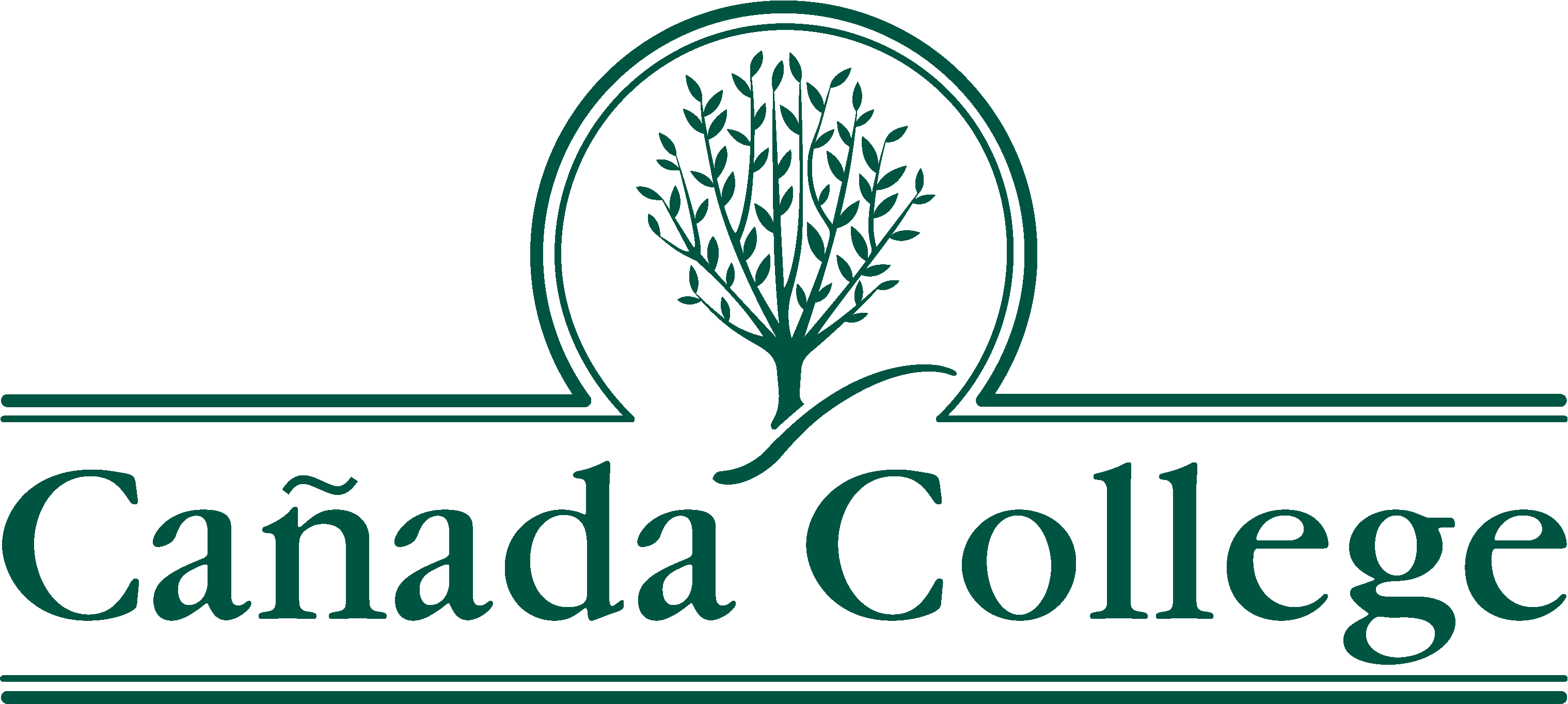 REDWOOD CITY, CA
Fashion Design & Merchandising
3/21/2025 Program Review by Jaleh Naasz
Mission
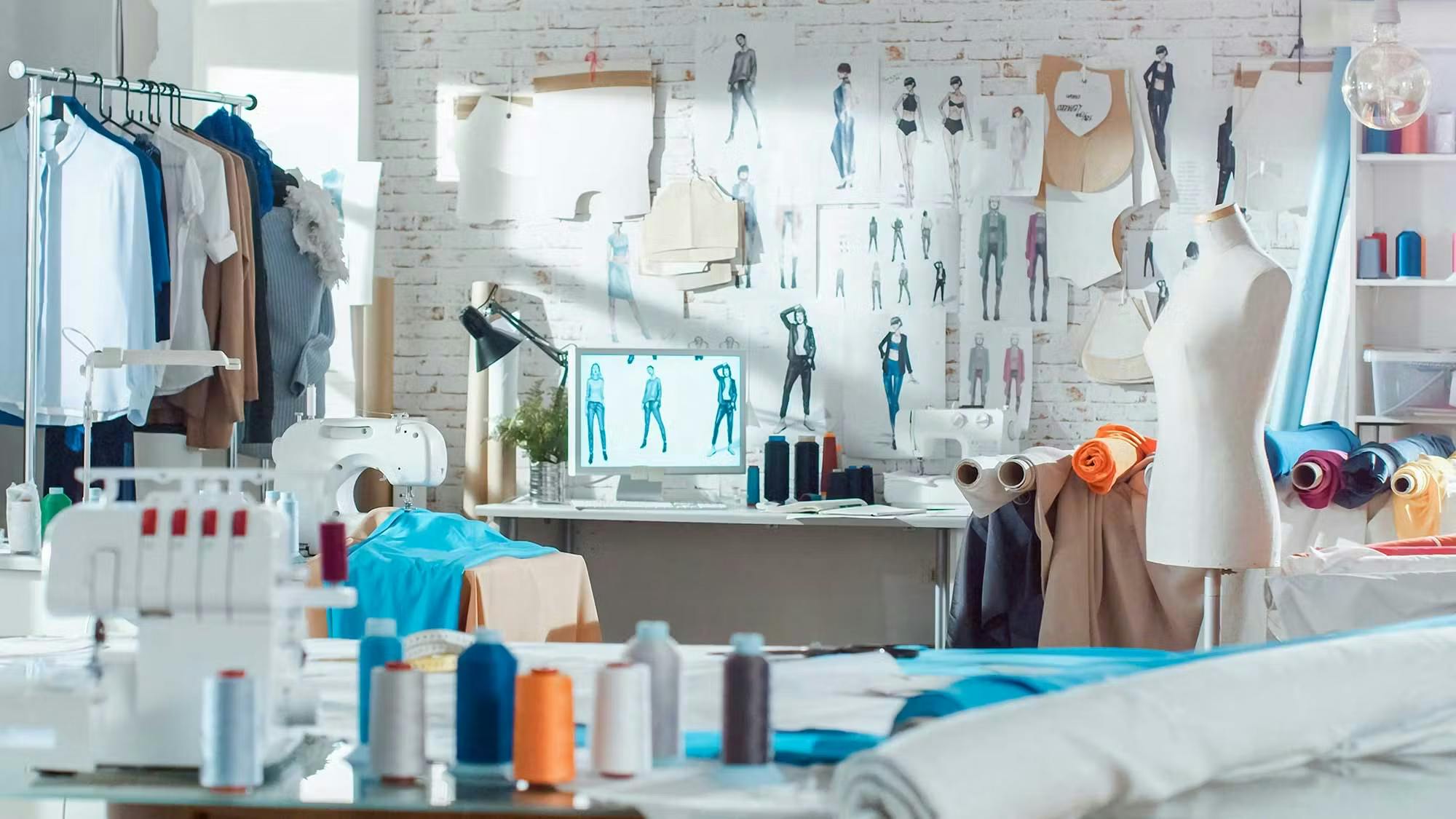 Fashion Design & Merchandising
Provide career technical training related to current trends and technologies in the fashion industry.
Instruct basic fashion related skills for those interested in the field.
Support perspective transfer students for the California State University system or other four-year public or private institutions by providing lower division and elective coursework.
Encourage and foster lifelong learners by offering a wide range of courses. 
Recruit and serve a diverse student population.
College Goals
Student Access, Success and Completion: Fashion lab, instructional aides, varied modalities, upgrading machines
Equity-Minded and Antiracist College Culture: Opportunity for growth
Community Connections: DE, Social media presence, Updated avd. Board, upcoming fashion event
Accessible Infrastructure and Innovation :  Improvement necessary
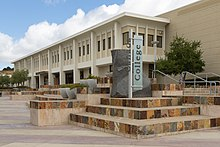 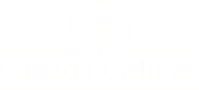 Faculty
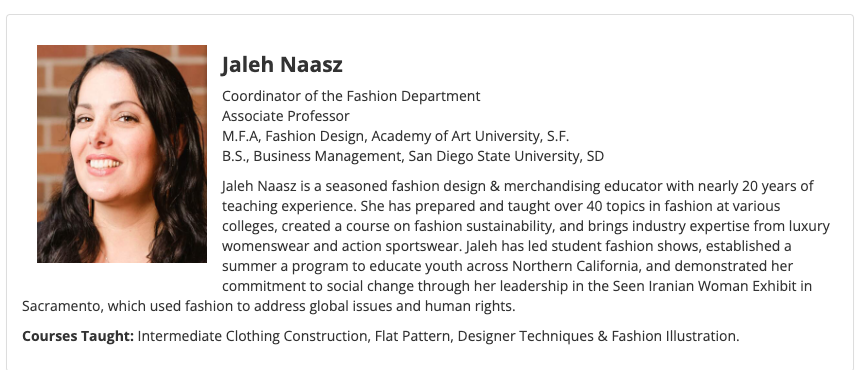 Updates:

Retirement:
Ronda Chaney
Kathleen McCarney

Additions:
Jaleh Naasz, FT Tenure Faculty & Program Co.
Jane Garrino, Instructor

Instructional Aide II:
Jane Garrino
Holly Matsuo
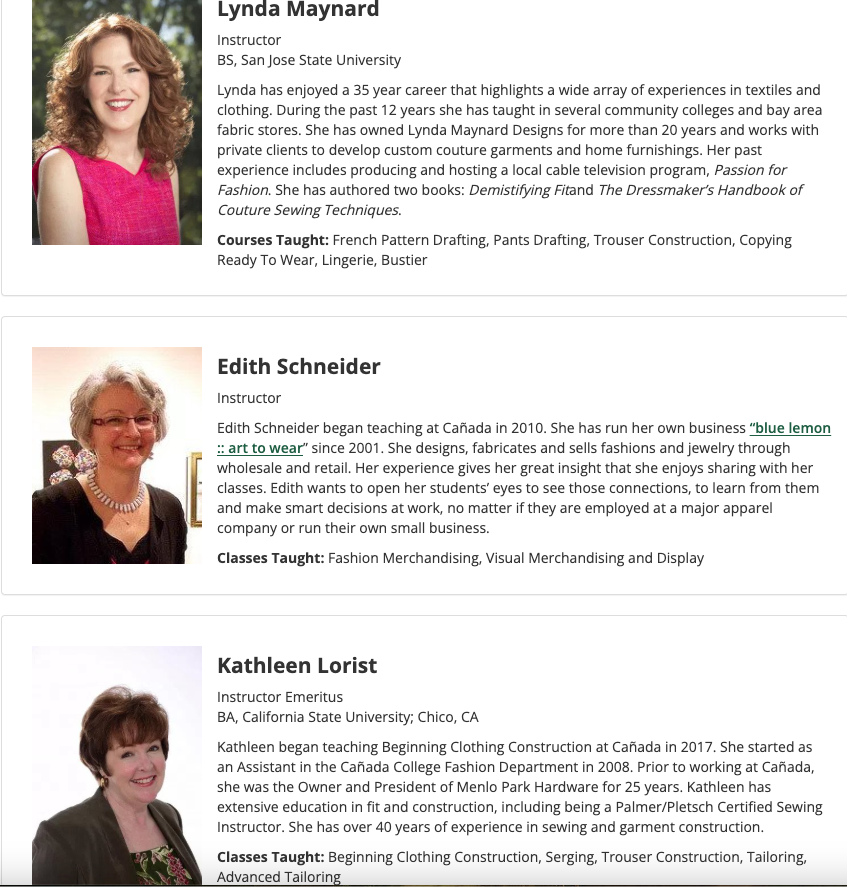 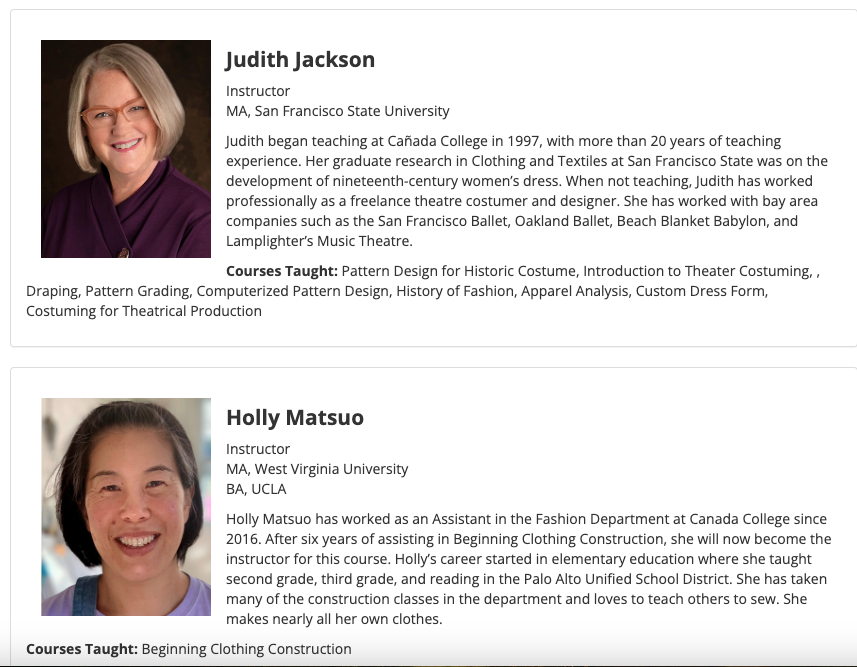 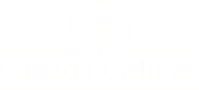 Industry Updates
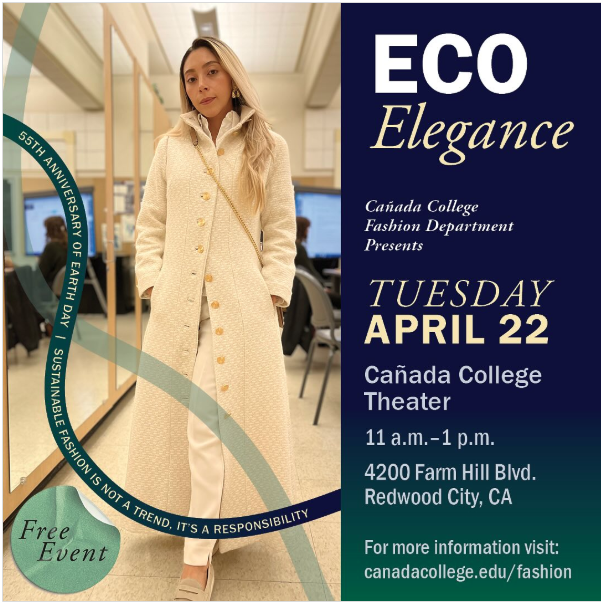 Sustainability Focus
Legislation
Responsible Textile Recovery Act of 2024 (SB 707)
Fashion Environmental Accountability Act (AB 405)
Higher Ed. Programs
Private Industry focus

Integration of AI & Tech.
Style3D MAGIC Tradeshow
Adobe Creative Suites

Early Access to field
DE FASH 110
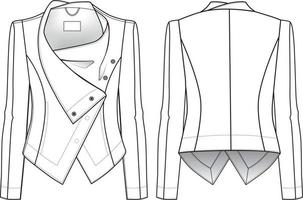 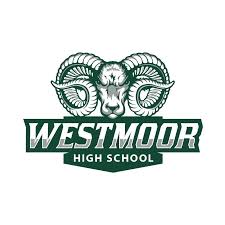 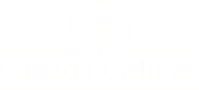 Certificates & Degrees
Updates & CTE Needs:
Custom Clientele
Capsule Collection
Alterations & DIY
Merchandising
Experience Based retail
Technical
CAD Integration
Industry Collaboration
Adv. Board Revamp
Costuming
Cosplay & VR
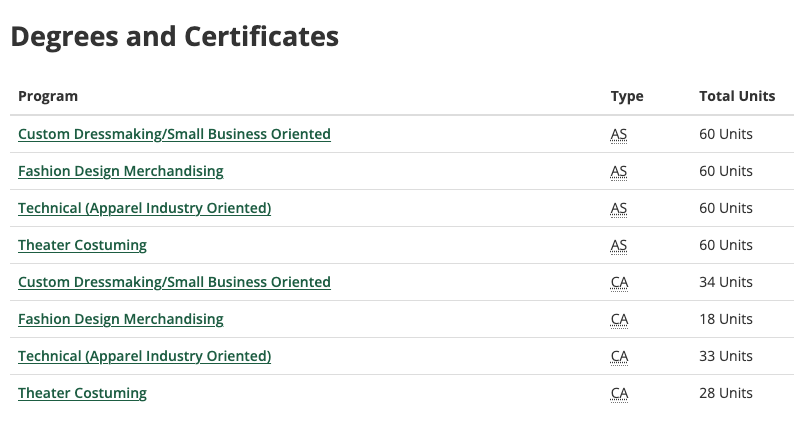 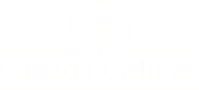 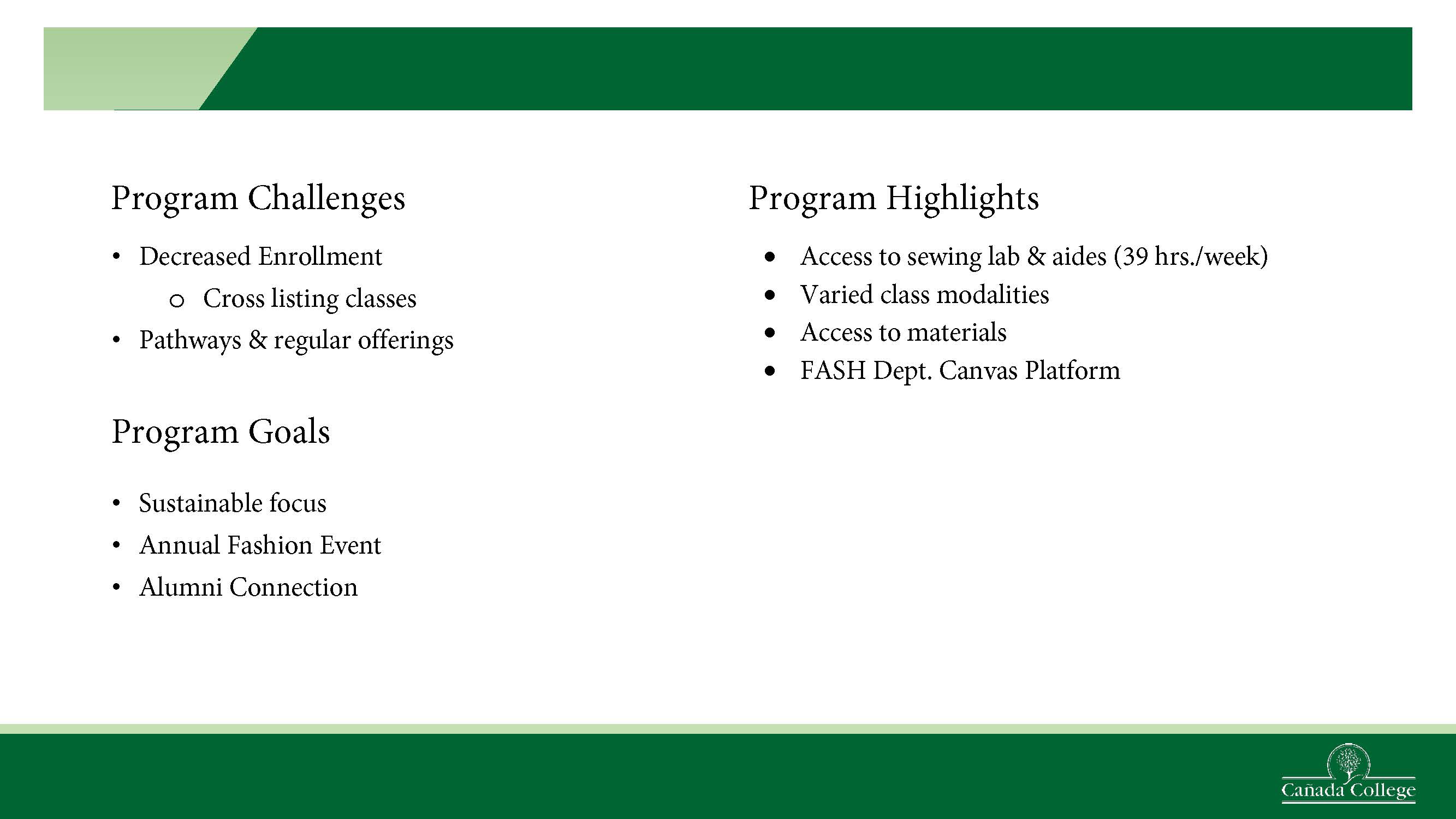 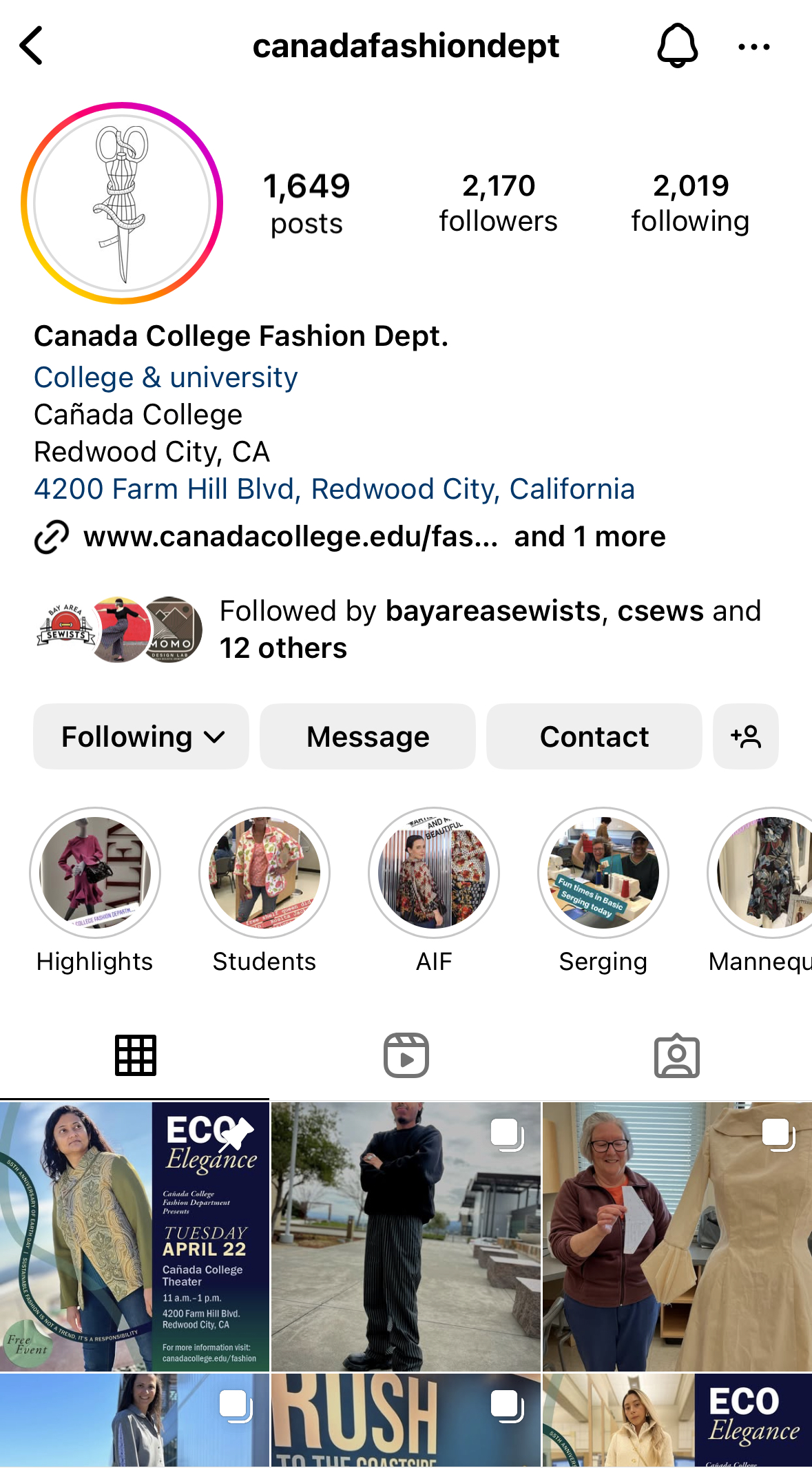 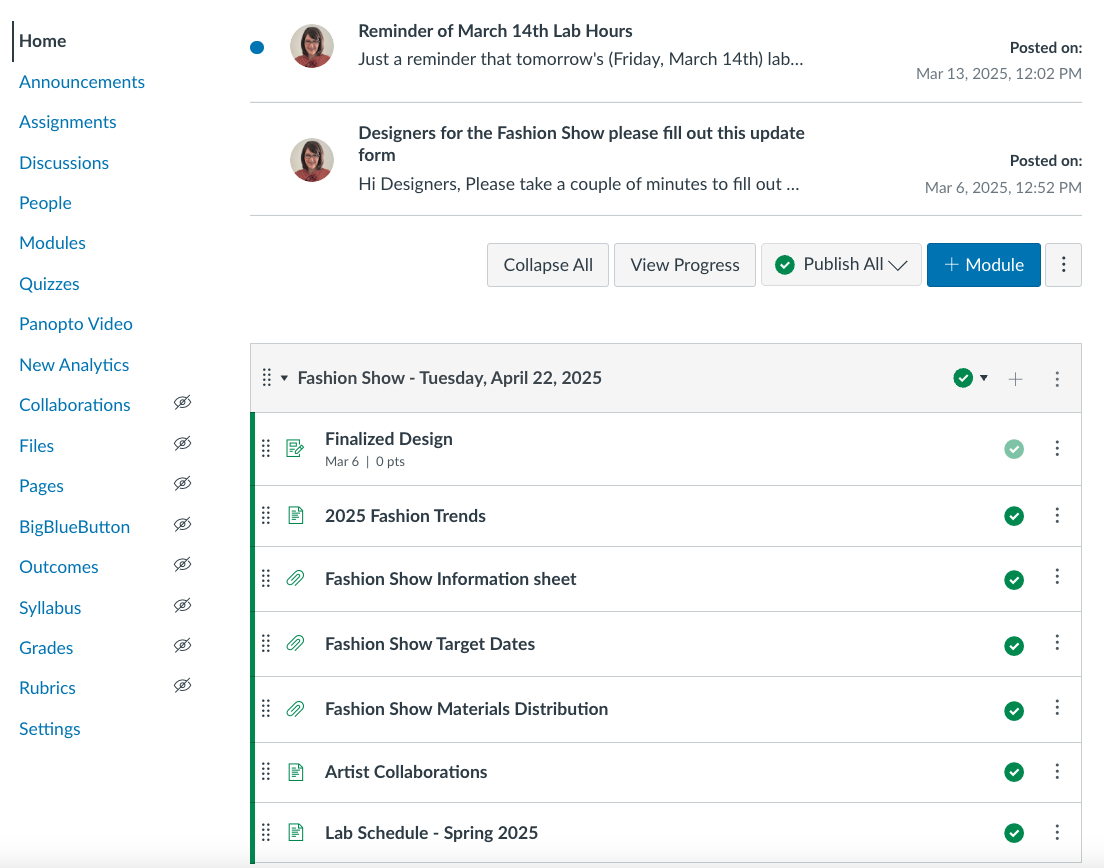 Classroom, Lab & Office Space
Curriculum updates
Student Overview
Enrollment Summary:
SP 2025:  472
20%+ 2024
Decline 2021 & 2022
Student Goals:
Post-retirement
Home Ec. Background
Occasional engagement
Hobby/skill dev.
Industry Focus
Transfer goals
Internship focus
Certificate Stacking
H.S./Homeschool Specialized training
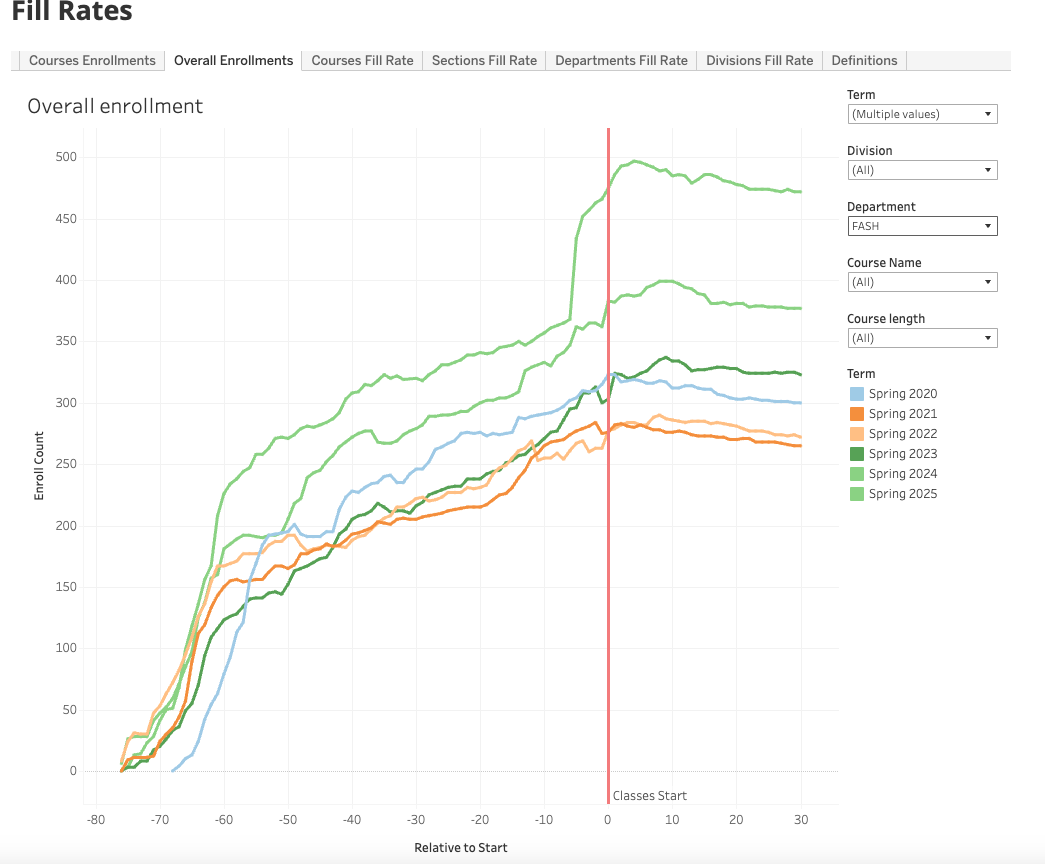 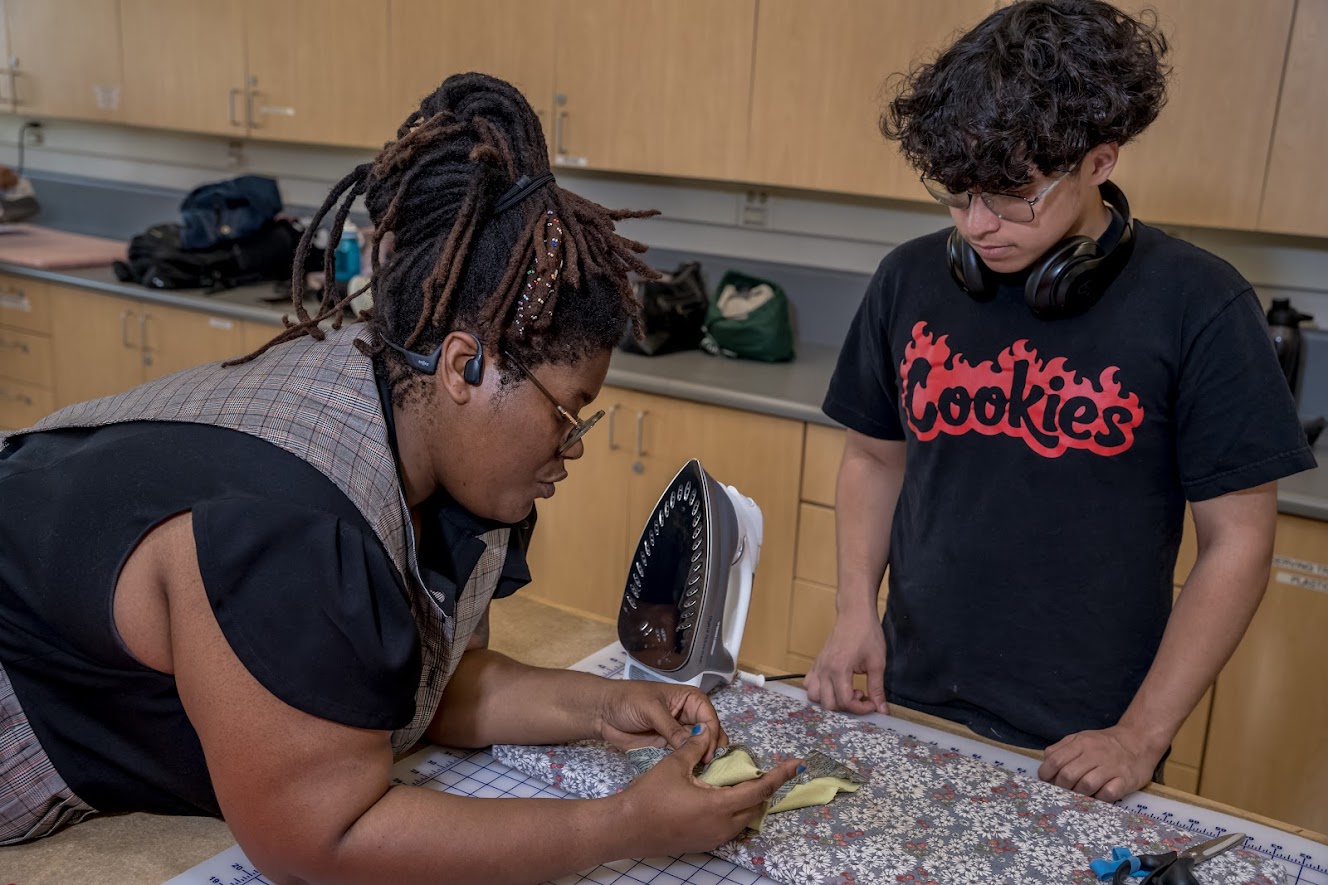 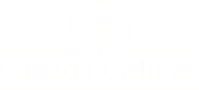 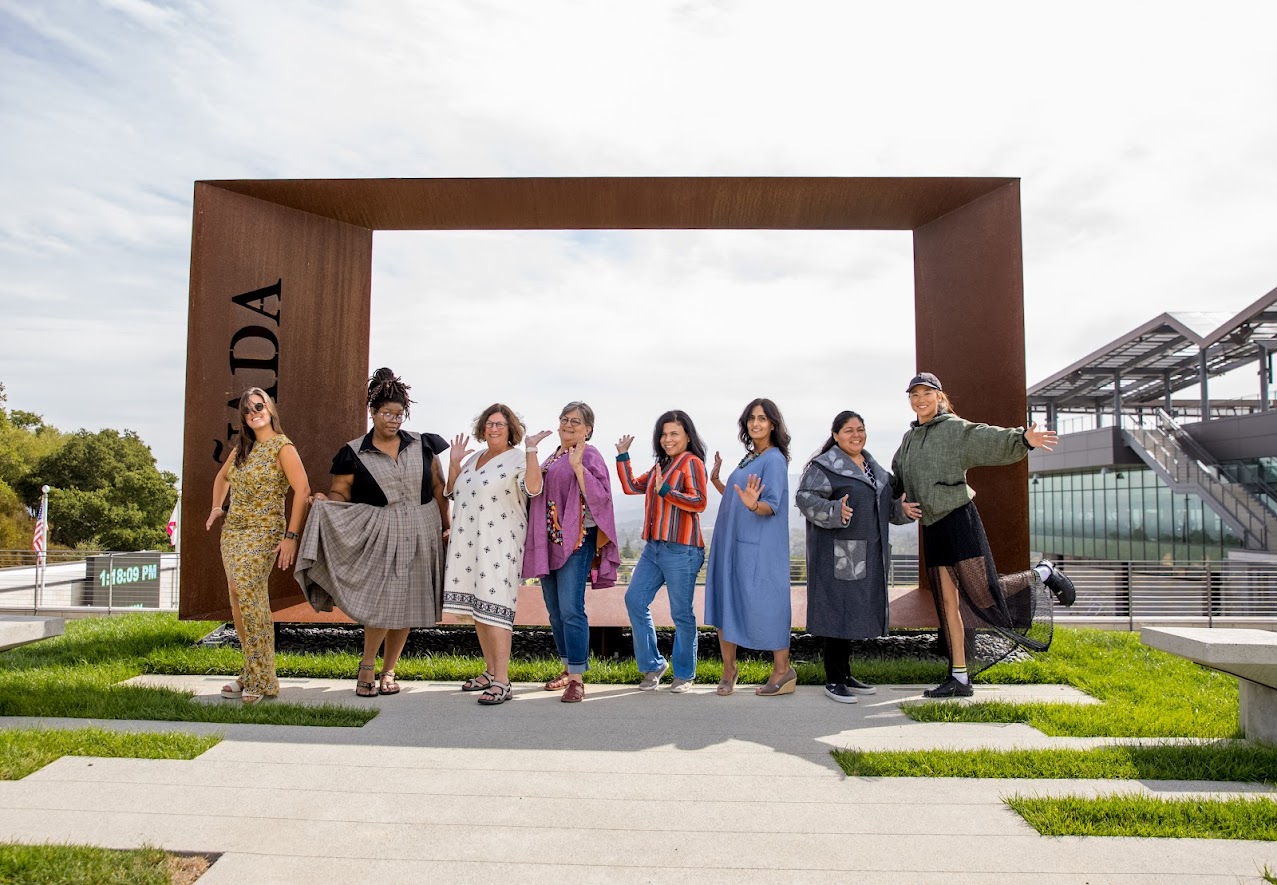 Questions?
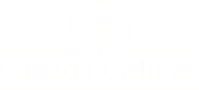 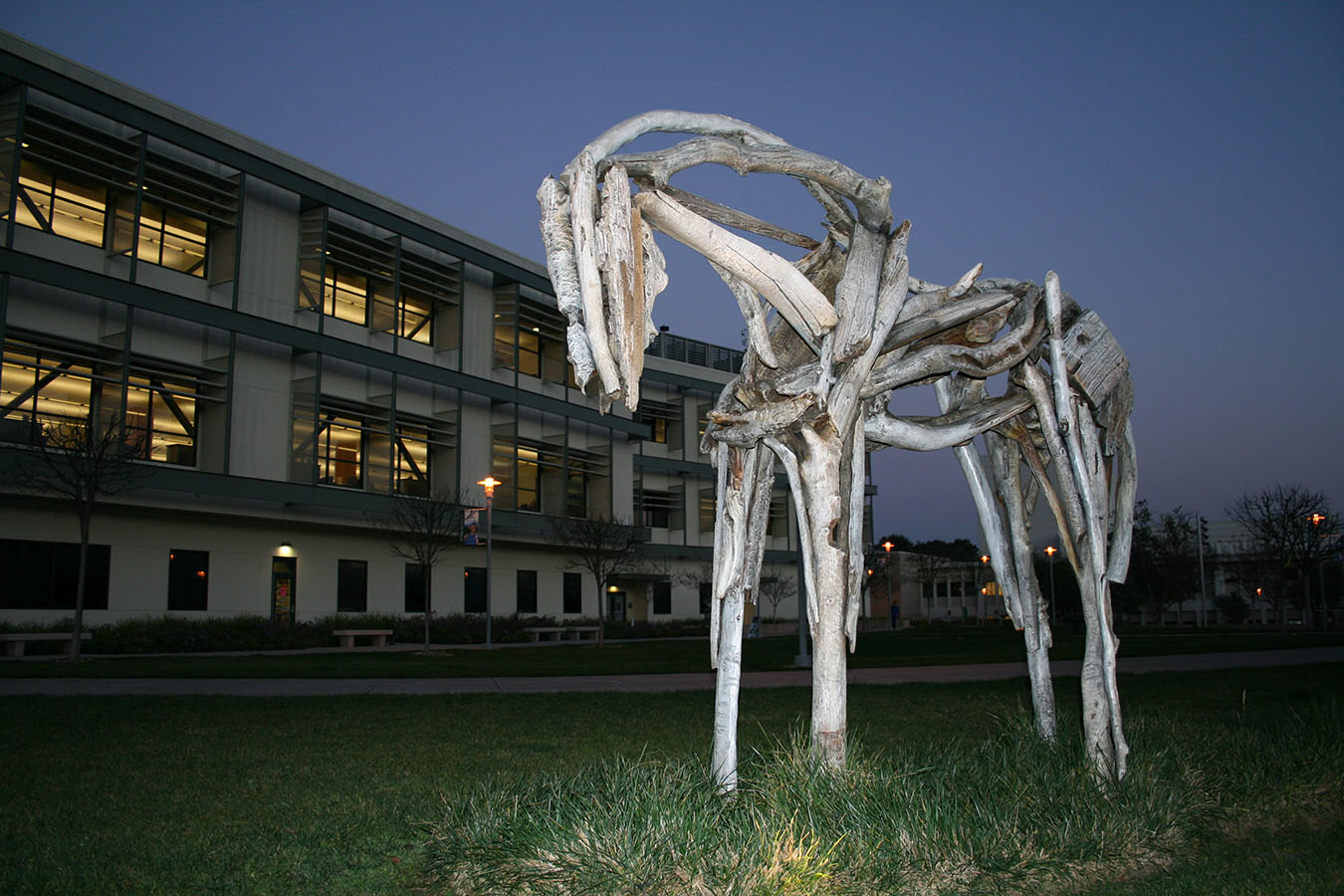 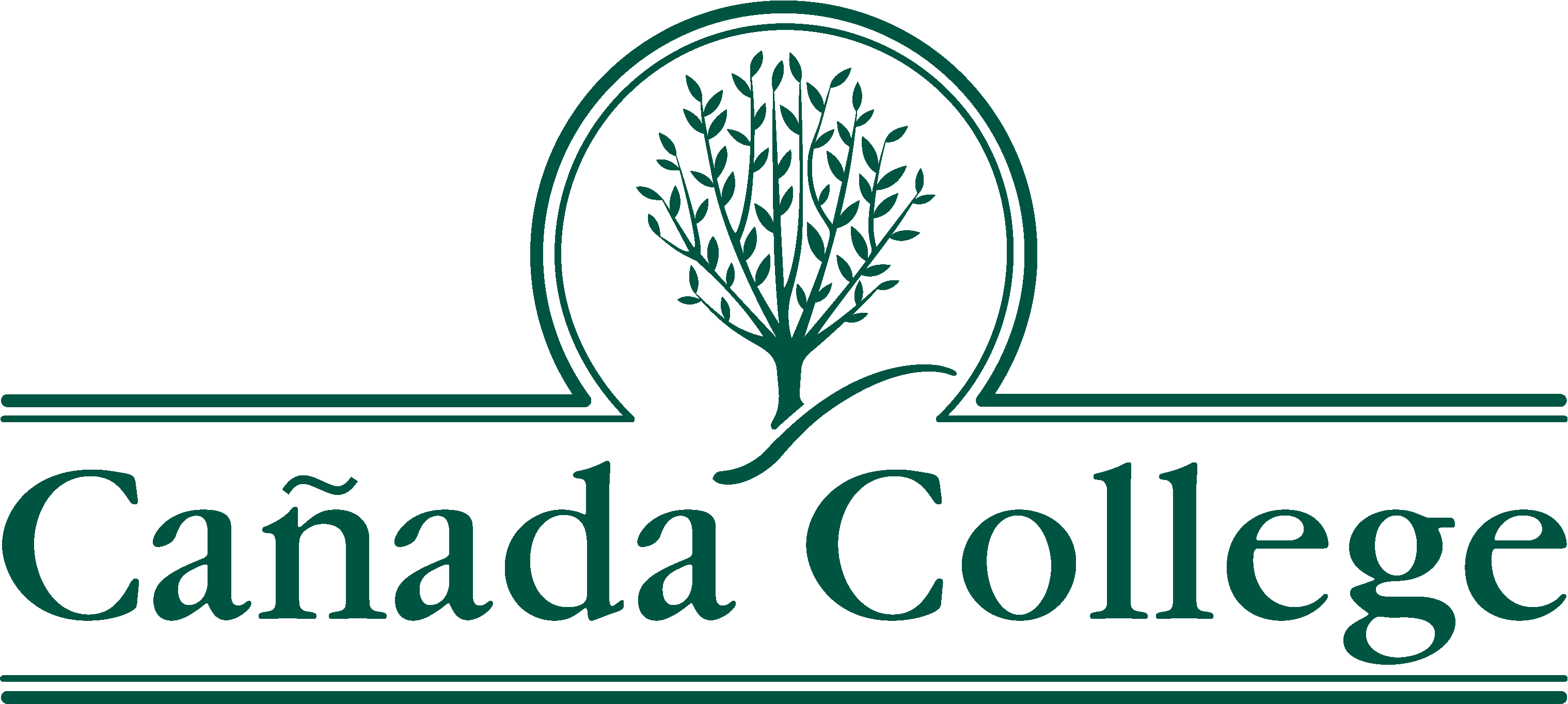 Thank you